МБОУ Лакшинская средняя общеобразовательная школа

Районный конкурс 
на лучший
Кабинет начальных классов сельских ОУ
607628
Богородский район
с. Лакша
ул. Заречная, 38 (корп.1, 2)
Учитель начальных классов:
Бакурова Е.А.
2013 год
Содержание
Вступление
Организация рабочих мест обучающихся и преподавателя
ТСО
Информационные стенды
СанПиНы
Творим, выдумываем, делаем
Библиотека
Учебно-наглядные пособия
«Наш второй дом»
Мониторинг
Заключение
Немного о себе
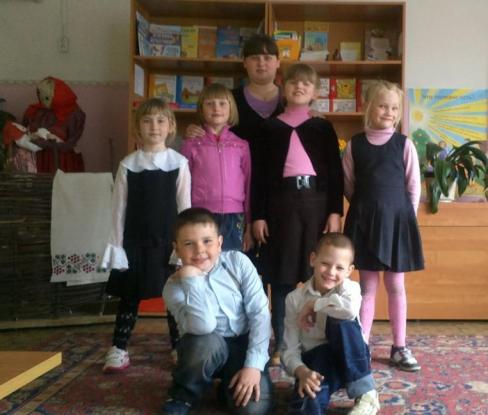 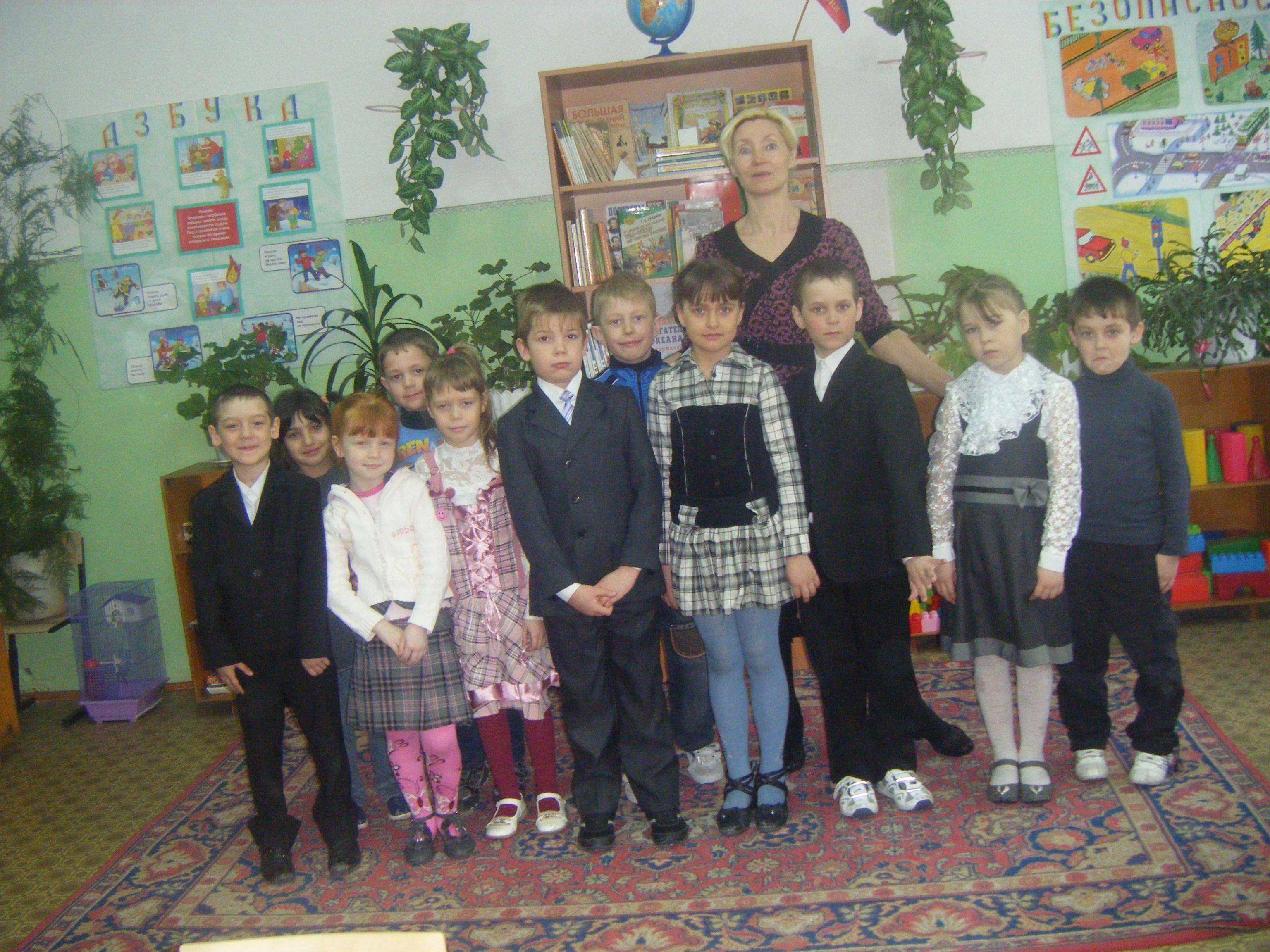 Бакурова Екатерина Андреевна
МБОУ Лакшинская СОШ
Стаж работы в начальной школе - 8 месяцев
Стаж работы в кабинете - 8 месяцев
Назначение кабинета:создание условий для повышения эффективности        учебно-воспитательной работы на уроках и во внеурочное время
Основные направления деятельности
создание,
накопление,
систематизация
средств обучения
оснащение ТСО: компьютер,
м/м проектор,
другие виды
создание многосторонней
разноуровневой базы ЭОР
развитие творческих, интеллектуальных способностей
сохранение здоровья
социализация
ТСО
основные
дополнительные
Компьютер
Мультимедийный экран
Магнитофон
Модем
Принтер
Мультимедийный проектор
Слайд проектор
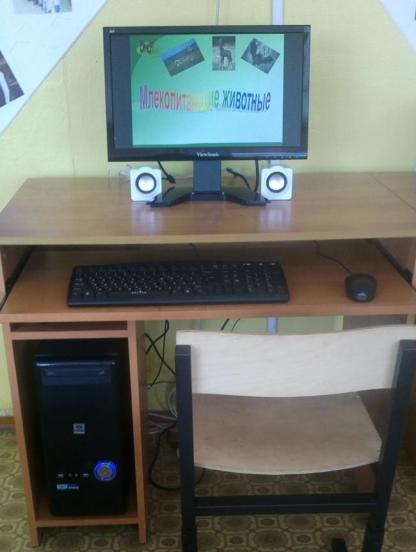 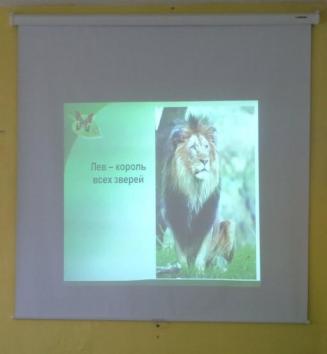 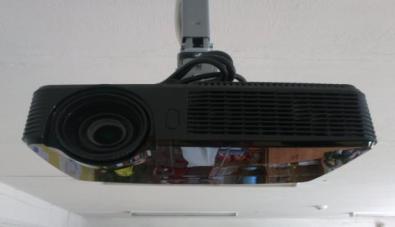 Основные ТСО
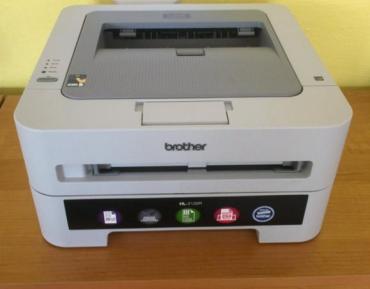 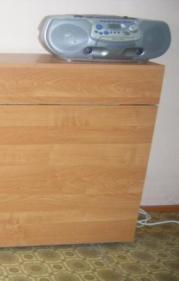 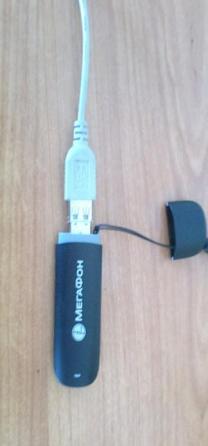 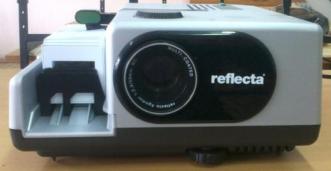 Дополнительные ТСО
Млекопитающие
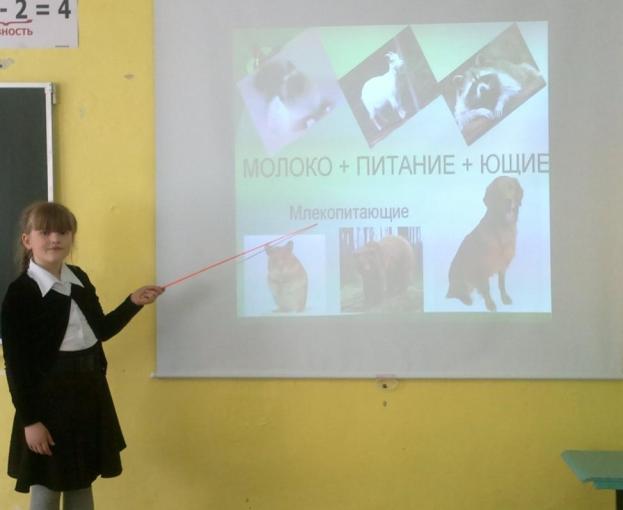 «Календарь погоды»
«При опасности звони»
Классный уголок
«Светлячки»
«Школа вежливых наук»
Информационные стенды
«Внеурочная деятельность»
«Вот так мы рисуем»
«История села»
«Информация для родителей»
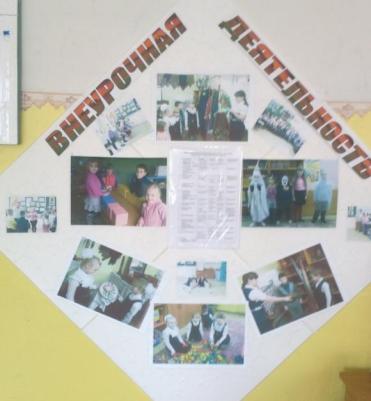 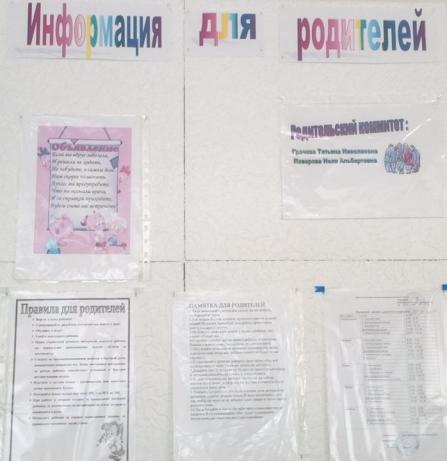 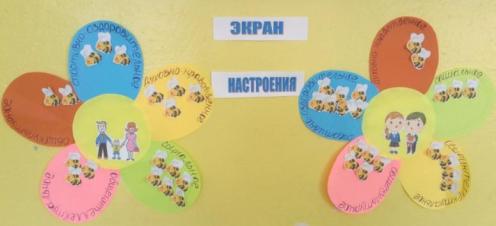 Классный уголок
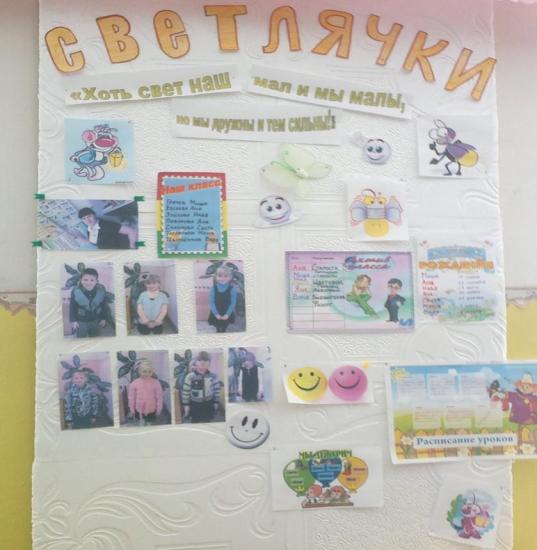 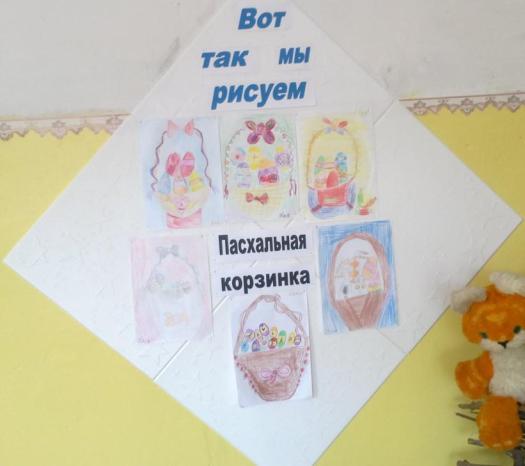 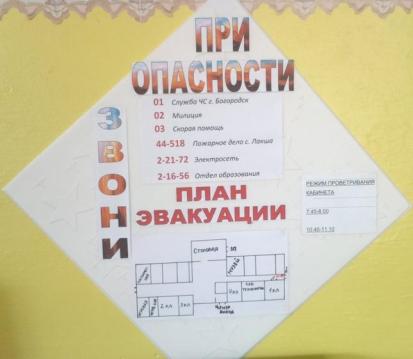 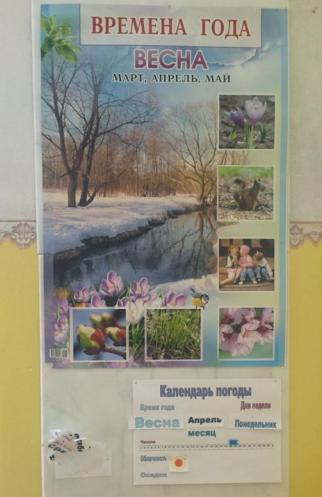 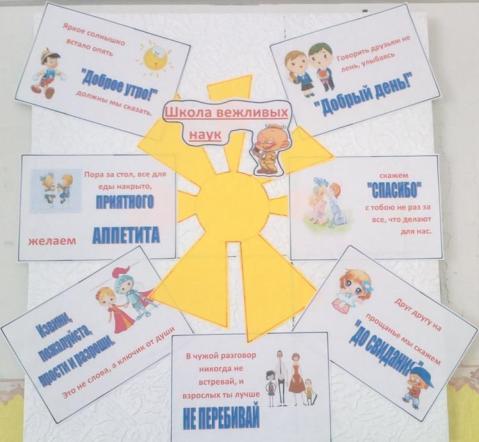 СанПиНы
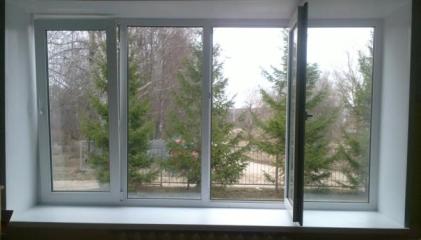 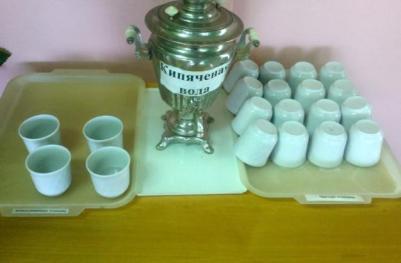 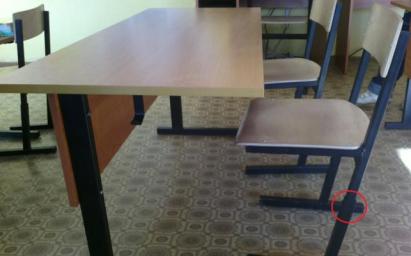 Детское творчество
«Чудо дерево»
«Тюльпан»
«Аквариум»
«Птица»
Методическая литература
Справочная литература
Художественная литература
Учебная литература
Библиотека
Электронные образовательные ресурсы
Экранно-звуковые пособия
УМК «Гармония»
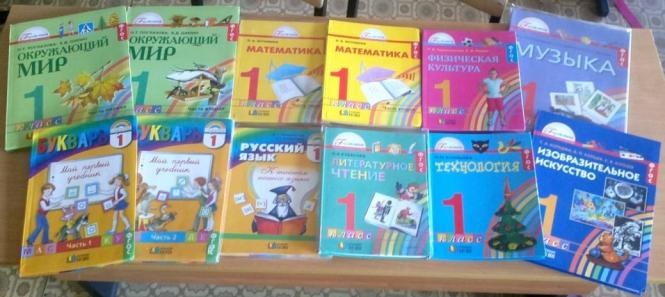 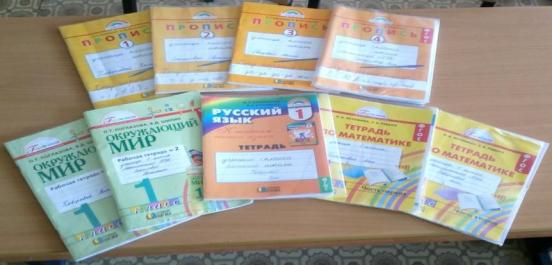 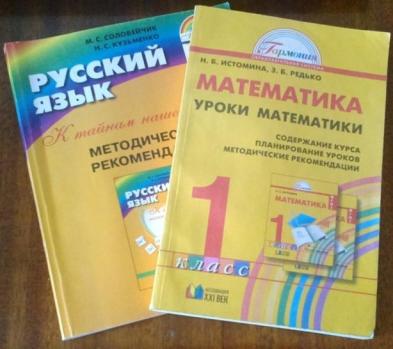 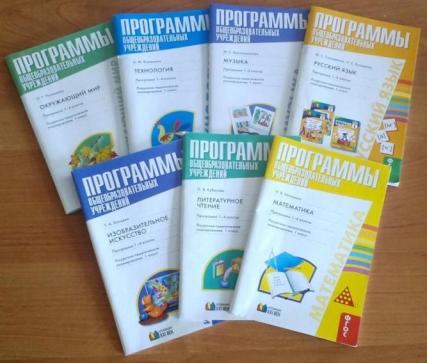 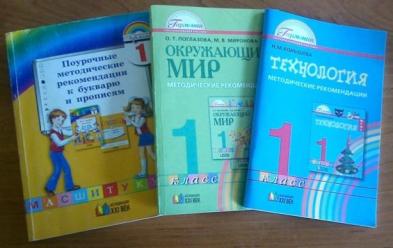 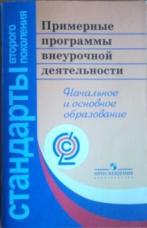 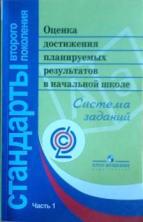 Словари и энциклопедии
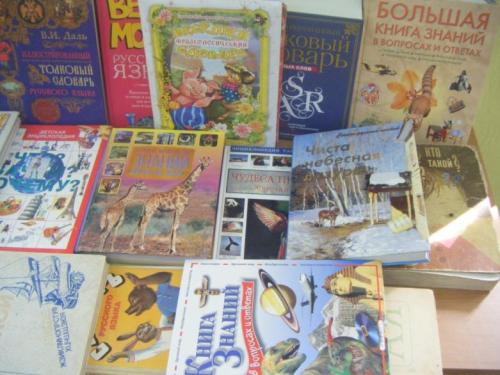 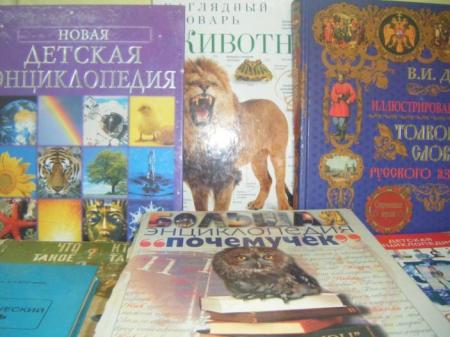 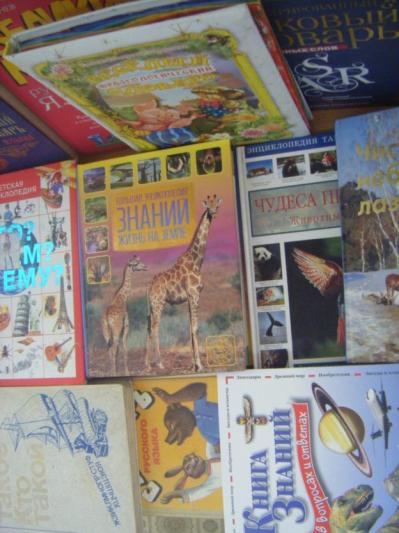 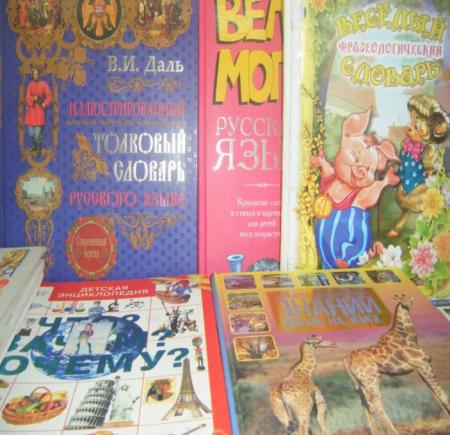 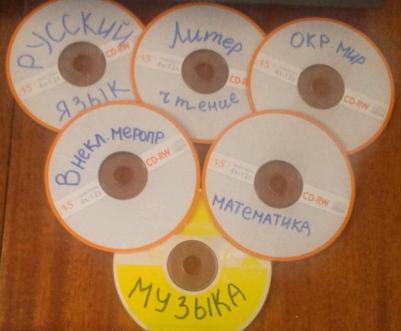 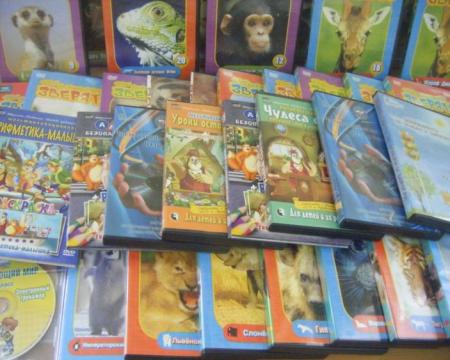 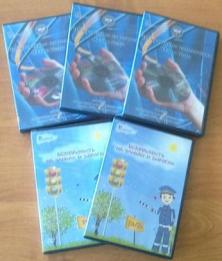 Медиотека
Демонстрационный материал
Таблицы
Учебно-наглядные пособия
Раздаточный 
материал
Дидактический
материал
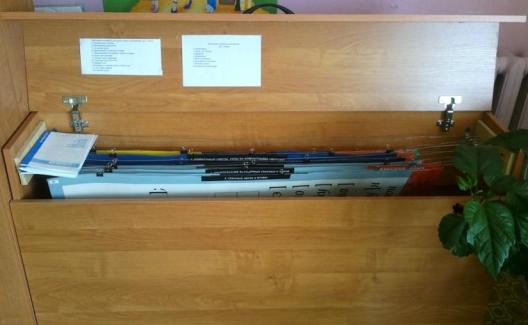 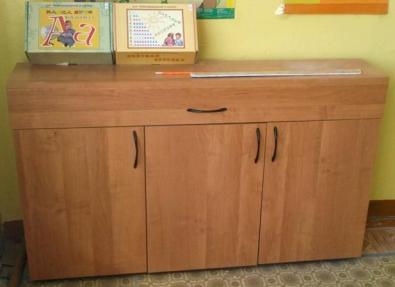 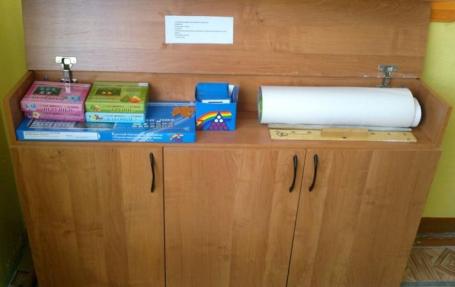 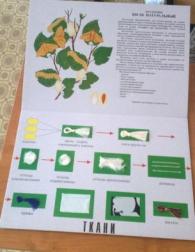 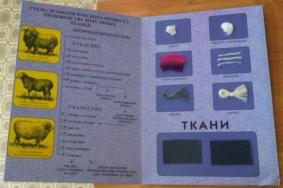 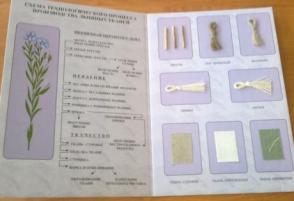 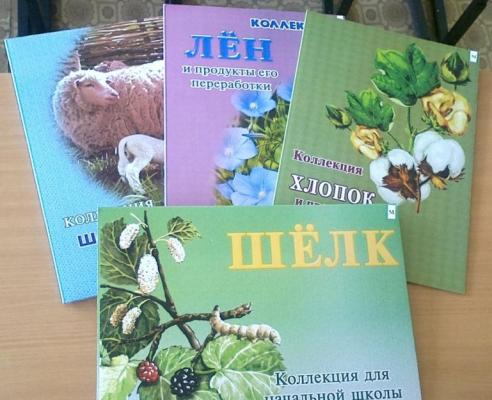 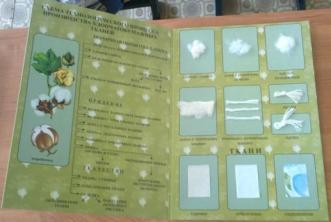 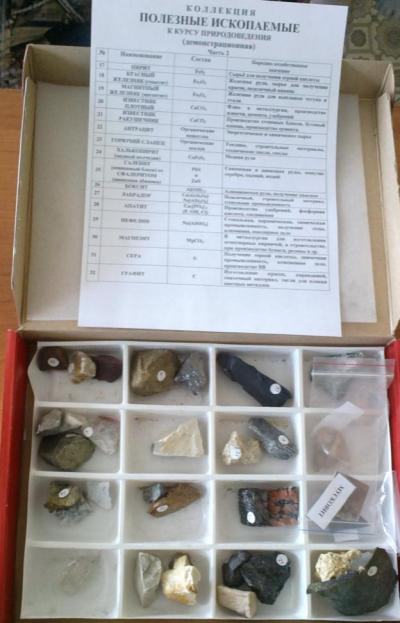 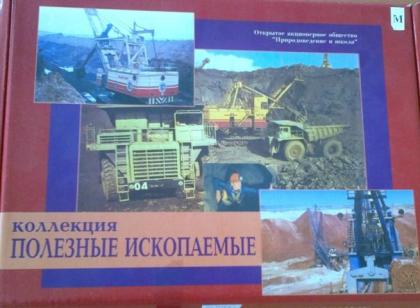 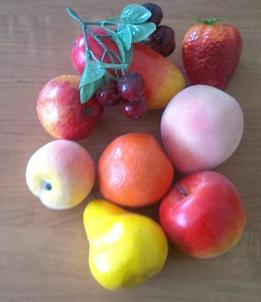 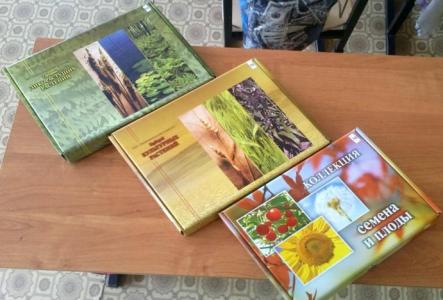 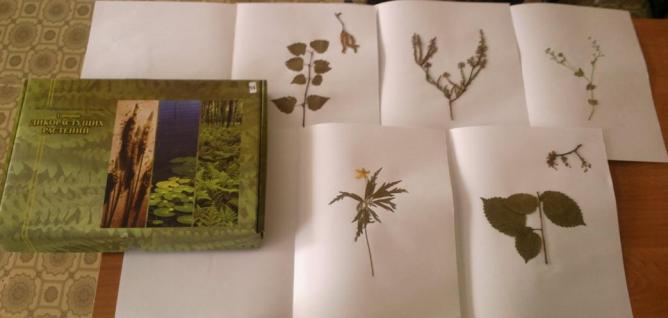 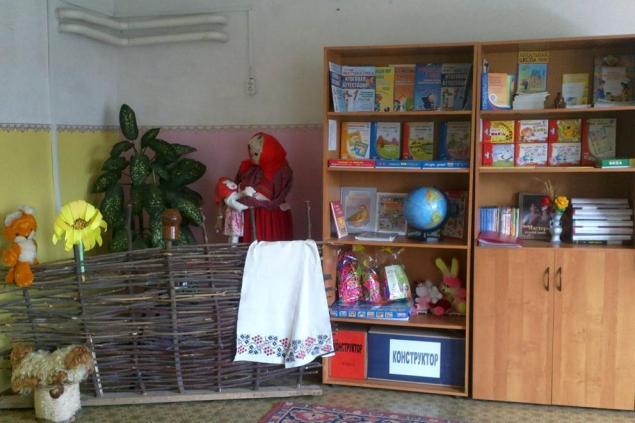 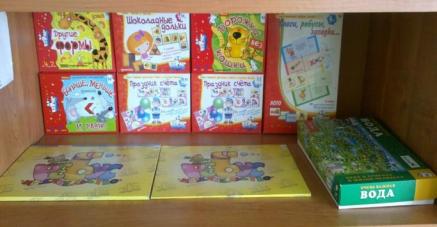 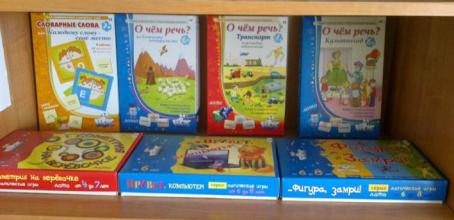 Комнатные растения
Игровая зона
Наш второй дом
Любим играть
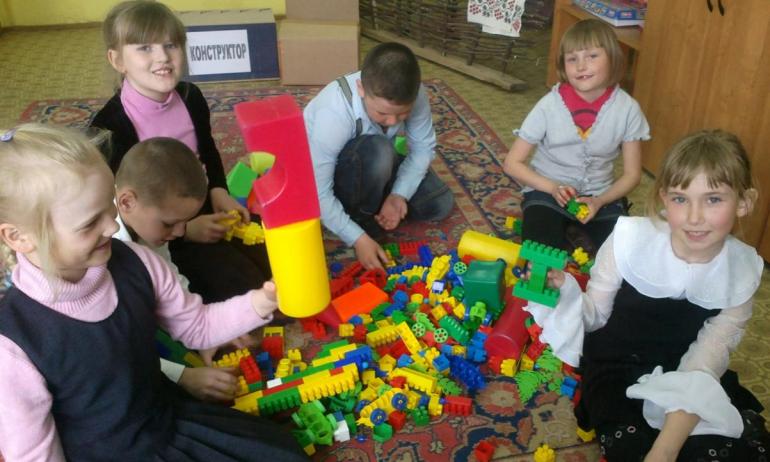 Мониторинг
КИМы
Индивидуальная, парная, 
групповая деятельность
Проверочные и контрольные работы
Диагностика
срезы
тренажеры
тесты
Внеурочная деятельность
Итоговые комплексные работы
Портфолио
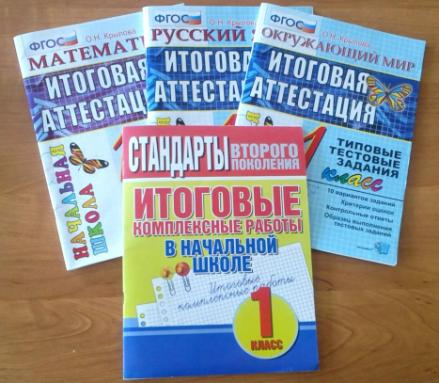 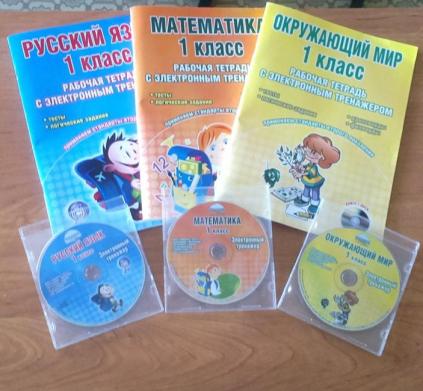 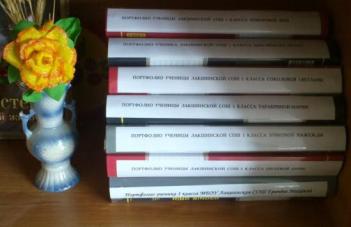 Портфолио
Наши  первые шаги
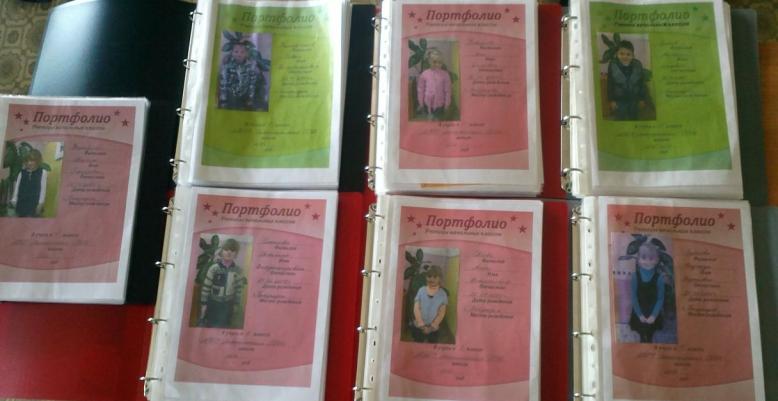 Перспективные направления деятельности
ТСО:
оснащение интерактивной доской
Создание  многосторонней
разноуровневой базы ЭОР
Материально-техническое оснащение
Кабинет:
	-Просторный, 	многофункциональный, 
	-Воспитывает, побуждает, 	помогает
	-Место для реализации 	всех видов деятельности.
	-Комната.